Getting Out
Animals
Rain, Rain
What to Wear
Let’s Eat!
$100
$100
$100
$100
$100
$200
$200
$200
$200
$200
$300
$300
$300
$300
$300
$400
$400
$400
$400
$400
$500
$500
$500
$500
$500
Cause
Team 1
Team 2
Team 3
Team 4
& Effect
SPRINGTIME
Getting Out – $100
Are the underlined words the cause or the effect?
Beth and Ann ran to the swings because they were empty.
effect
©2015 Tiny Toes
Check Answer
Team 1
Team 2
Team 3
Team 4
Game Board
Getting Out – $200
Are the underlined words the cause or the effect?
The paper flew from Tammy’s hand 
as the wind began to blow.
effect
©2015 Tiny Toes
Check Answer
Team 1
Team 2
Team 3
Team 4
Game Board
Getting Out – $300
Are the underlined words the cause or the effect?
The sun shone so brightly that I could 
see my shadow.
cause
©2015 Tiny Toes
Check Answer
Team 1
Team 2
Team 3
Team 4
Game Board
Getting Out – $400
Are the underlined words the cause or the effect?
The grass was finally starting to grow again, so Dad pulled out the lawnmower.
effect
©2015 Tiny Toes
Check Answer
Team 1
Team 2
Team 3
Team 4
Game Board
Getting Out – $500
Are the underlined words the cause or the effect?
The restaurant was very crowded, so we decided to have a picnic instead.
cause
©2015 Tiny Toes
Check Answer
Team 1
Team 2
Team 3
Team 4
Game Board
Animals – $100
Are the underlined words the cause or the effect?
The puppy began to sneeze as the pollen fell from the trees.
cause
©2015 Tiny Toes
Check Answer
Team 1
Team 2
Team 3
Team 4
Game Board
Animals – $200
Are the underlined words the cause or the effect?
The bird flew to the branch of the tree with a tiny twig because it was building a nest.
effect
©2015 Tiny Toes
Check Answer
Team 1
Team 2
Team 3
Team 4
Game Board
Animals – $300
Are the underlined words the cause or the effect?
If the bunny hides the eggs early, we will hunt for them after breakfast.
effect
©2015 Tiny Toes
Check Answer
Team 1
Team 2
Team 3
Team 4
Game Board
Animals – $400
Are the underlined words the cause or the effect?
The grass was finally starting to grow again, so Dad pulled out the lawnmower.
cause
©2015 Tiny Toes
Check Answer
Team 1
Team 2
Team 3
Team 4
Game Board
Animals – $500
Are the underlined words the cause or the effect?
Once the butterfly’s wings dried off it was 
able to fly.
cause
©2015 Tiny Toes
Check Answer
Team 1
Team 2
Team 3
Team 4
Game Board
Rain, Rain – $100
Are the underlined words the cause or the effect?
Mom opened the umbrella quickly because she felt raindrops on her arms.
effect
©2015 Tiny Toes
Check Answer
Team 1
Team 2
Team 3
Team 4
Game Board
Rain, Rain – $200
Are the underlined words the cause or the effect?
The sun came out and shone against the rain droplets, so a rainbow appeared.
cause
©2015 Tiny Toes
Check Answer
Team 1
Team 2
Team 3
Team 4
Game Board
Rain, Rain – $300
Are the underlined words the cause or the effect?
The rain continued to pour down, so we weren’t able to get to school on time.
effect
©2015 Tiny Toes
Check Answer
Team 1
Team 2
Team 3
Team 4
Game Board
Rain, Rain – $400
Are the underlined words the cause or the effect?
The puddle was so inviting that Bobby 
jumped right in!
effect
©2015 Tiny Toes
Check Answer
Team 1
Team 2
Team 3
Team 4
Game Board
Rain, Rain – $500
Are the underlined words the cause or the effect?
Mrs. James saw that the playground was muddy, so she told the kids they were having recess indoors.
cause
©2015 Tiny Toes
Check Answer
Team 1
Team 2
Team 3
Team 4
Game Board
What to Wear  – $100
Are the underlined words the cause or the effect?
The children were all dressed up for the 
program, so Mrs. Smith took a picture.
cause
©2015 Tiny Toes
Check Answer
Team 1
Team 2
Team 3
Team 4
Game Board
What to Wear – $200
Are the underlined words the cause or the effect?
Since the weather started warming up, Mom put away our winter clothes.
effect
©2015 Tiny Toes
Check Answer
Team 1
Team 2
Team 3
Team 4
Game Board
What to Wear  – $300
Are the underlined words the cause or the effect?
Ranie wanted to play in the rain, so she 
put on her galoshes.
effect
©2015 Tiny Toes
Check Answer
Team 1
Team 2
Team 3
Team 4
Game Board
What to Wear – $400
Are the underlined words the cause or the effect?
The wind began to blow, so I put on my jacket.
cause
©2015 Tiny Toes
Check Answer
Team 1
Team 2
Team 3
Team 4
Game Board
What to Wear – $500
Are the underlined words the cause or the effect?
Dan was going out to play baseball, so he put on his cap.
effect
©2015 Tiny Toes
Check Answer
Team 1
Team 2
Team 3
Team 4
Game Board
Let’s Eat! – $100
Are the underlined words the cause or the effect?
Since the egg was left hidden behind the old 
oak tree, it began to smell very bad.
cause
©2015 Tiny Toes
Check Answer
Team 1
Team 2
Team 3
Team 4
Game Board
Let’s Eat! – $200
Are the underlined words the cause or the effect?
Because Anna got gum in her hair, it was 
a sticky mess!
effect
©2015 Tiny Toes
Check Answer
Team 1
Team 2
Team 3
Team 4
Game Board
Let’s Eat! – $300
Are the underlined words the cause or the effect?
Derek’s chocolate bar melted because it 
was left out in the sun.
effect
©2015 Tiny Toes
Check Answer
Team 1
Team 2
Team 3
Team 4
Game Board
Let’s Eat! – $400
Are the underlined words the cause or the effect?
Since Alfie decided to eat all his candy in one afternoon, he got a stomach ache.
cause
©2015 Tiny Toes
Check Answer
Team 1
Team 2
Team 3
Team 4
Game Board
Let’s Eat! – $500
Are the underlined words the cause or the effect?
If Brooklyn stays on the phone much longer, then her breakfast is going to be cold.
effect
©2015 Tiny Toes
Check Answer
Team 1
Team 2
Team 3
Team 4
Game Board
I hope you and your students have fun with this educational Game Show.  I have many others in various grade levels and themes in my store.

Make sure to leave feedback to gain credits for future purchases.  If you have ANY problems with this game, please contact me at iteachtinytoes@gmail.com so that I can help you out BEFORE leaving feedback.  Feedback is very, very important to me and I want your game to be perfect!
Created by JoAn Delafosse @  iteachtinytoes@gmail.com
Game Board
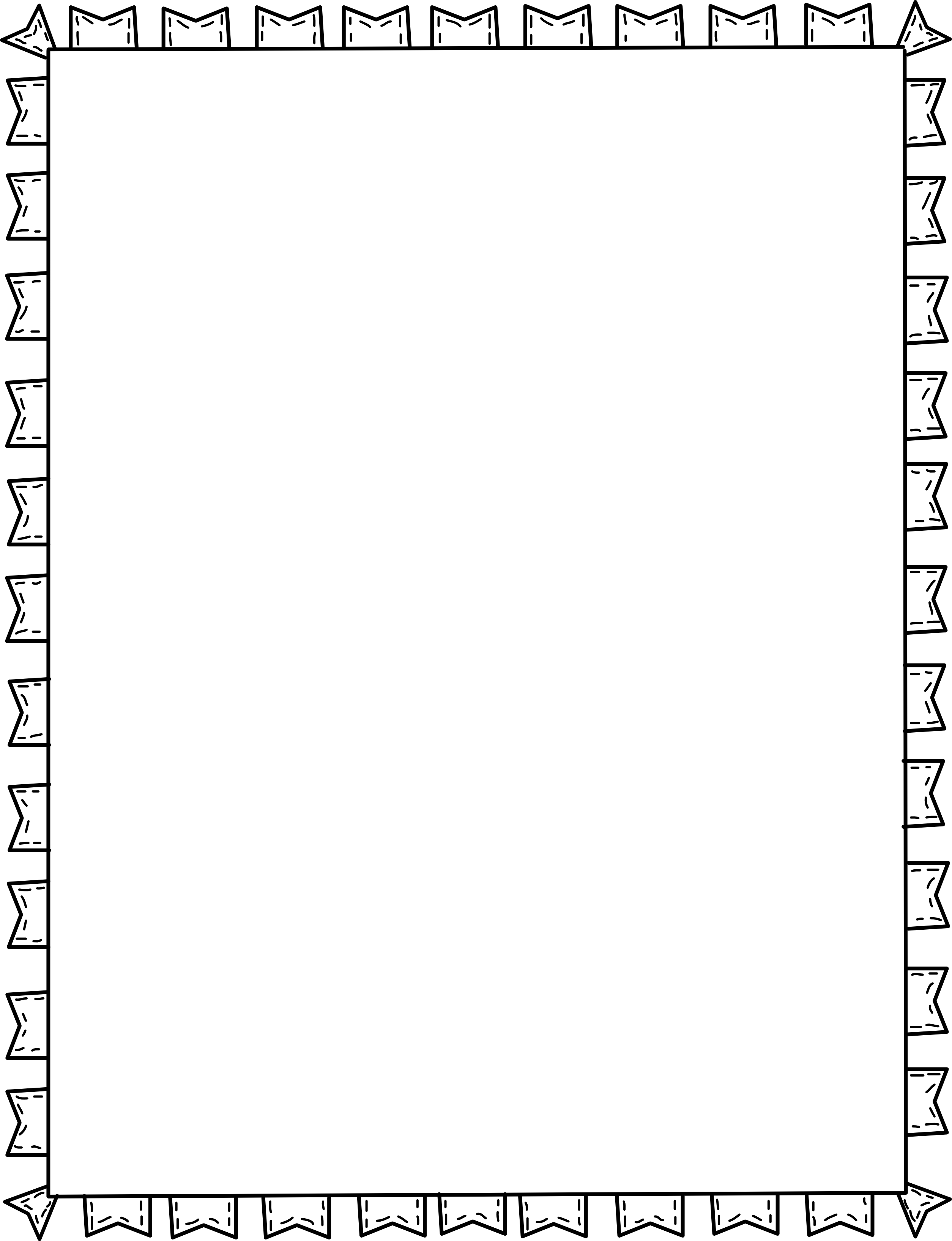 Credits
Graphics & Fonts for this product came from one or more of these fabulous stores.
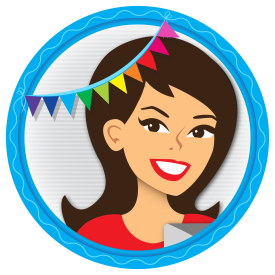 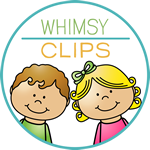 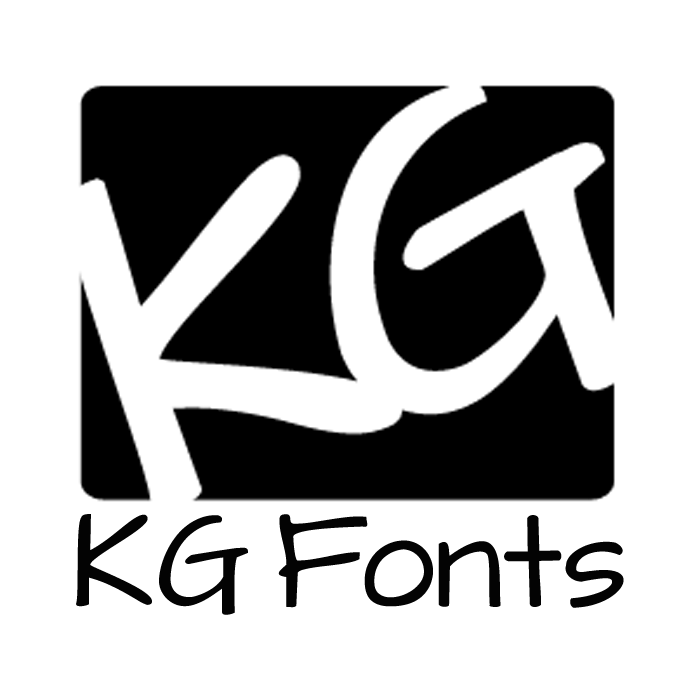 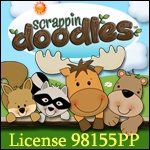 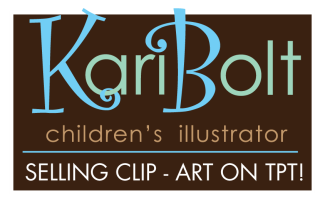 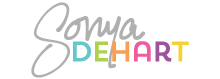 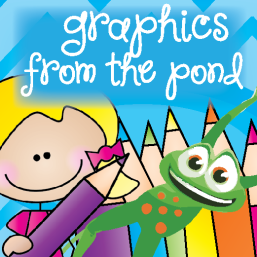 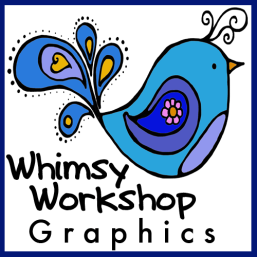 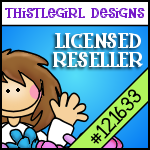 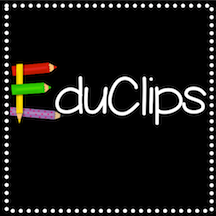 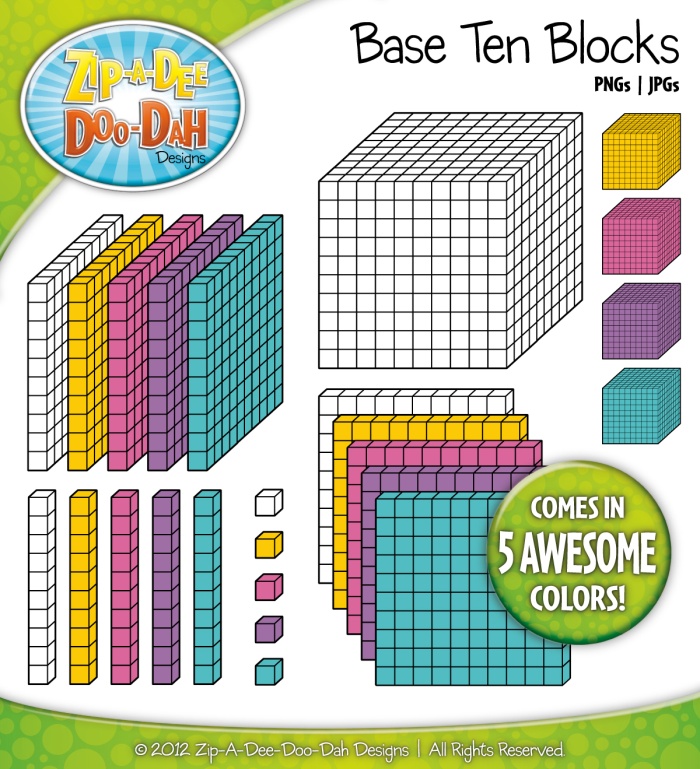 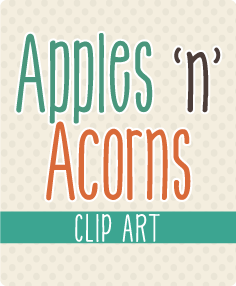 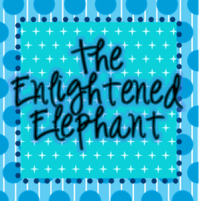 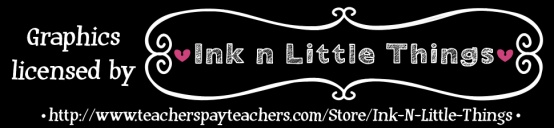 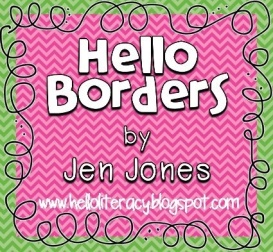 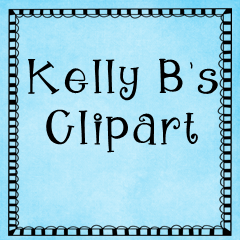 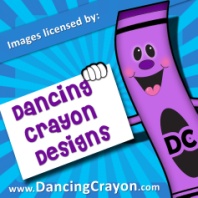 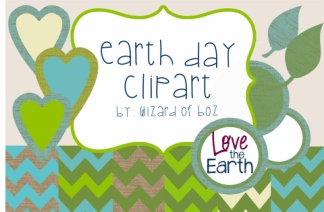 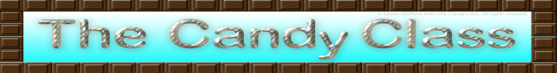 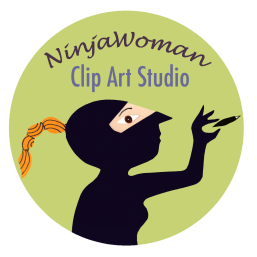 http://letteringdelights.com/
http://www.teacherspayteachers.com/Store/Lita-Lita
http://www.teacherspayteachers.com/Store/Lovin-Lit
http://www.teacherspayteachers.com/Store/Melonheadz
http://www.teacherspayteachers.com/Store/Rebekah-Brock
http://mycutegraphics.com/
http://www.teacherspayteachers.com/Store/Teacher-Laura
http://www.fontspace.com/teaching-and-tapas
http://www.teacherspayteachers.com/Store/Ginger-Snaps-Clip-Art
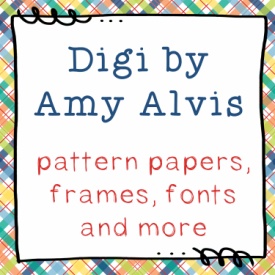 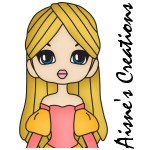 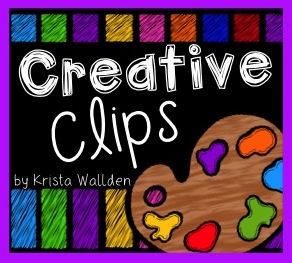 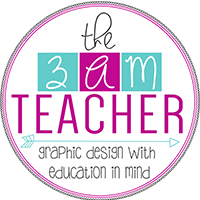 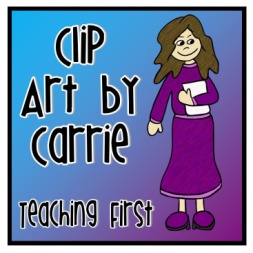 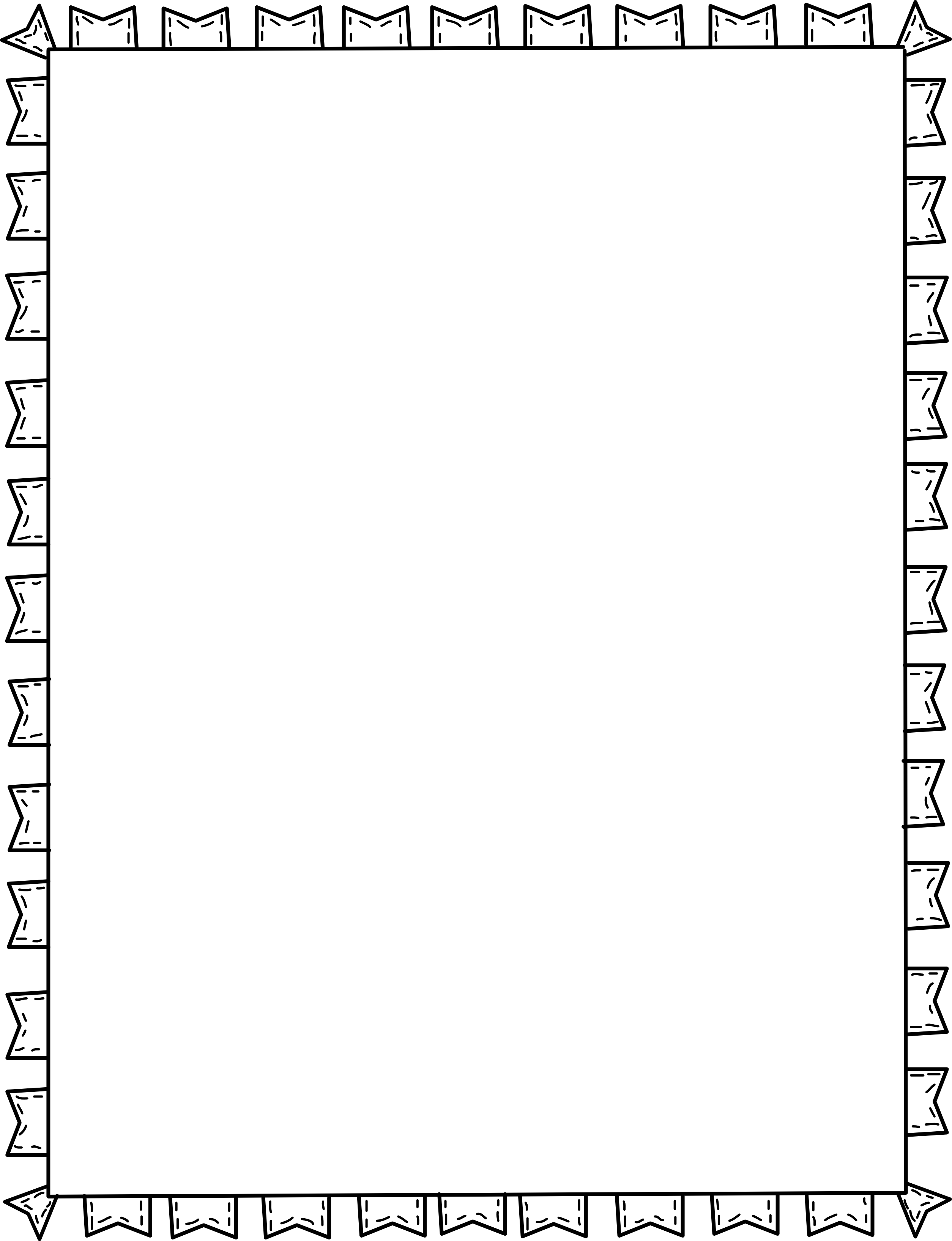 By downloading this item, you are agreeing that the product is the property of JoAn Delafosse aka Tiny Toes and licensed to you to use for personal and classroom use only as a single user.  JoAn Delafosse retains the copyright and reserves all rights to this product.

Copying any part of this product and placing it on the internet in any form (even a personal/classroom website) is strictly forbidden and is a violation of the Digital Millennium Copyright Act (DMCA). These items will be located by Google and traced back to the publishing site.

Duplication for an entire school, an entire school system or commercial purposes is strictly forbidden without written permission from me, the author.

If you have any questions or suggestions regarding this product please contact me at iteachtinytoes@gmail.com

Please feel free to follow my store, FB page or Pinterest boards for updates. 

Check back soon for more exciting products!

JoAn/ Tiny Toes
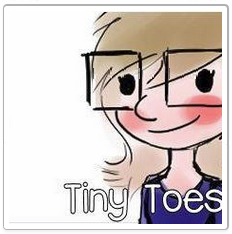 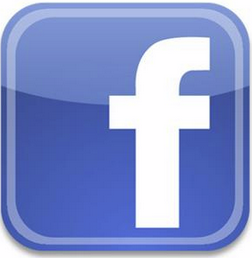 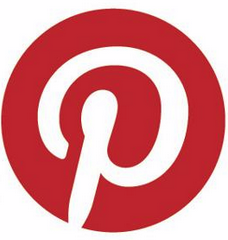